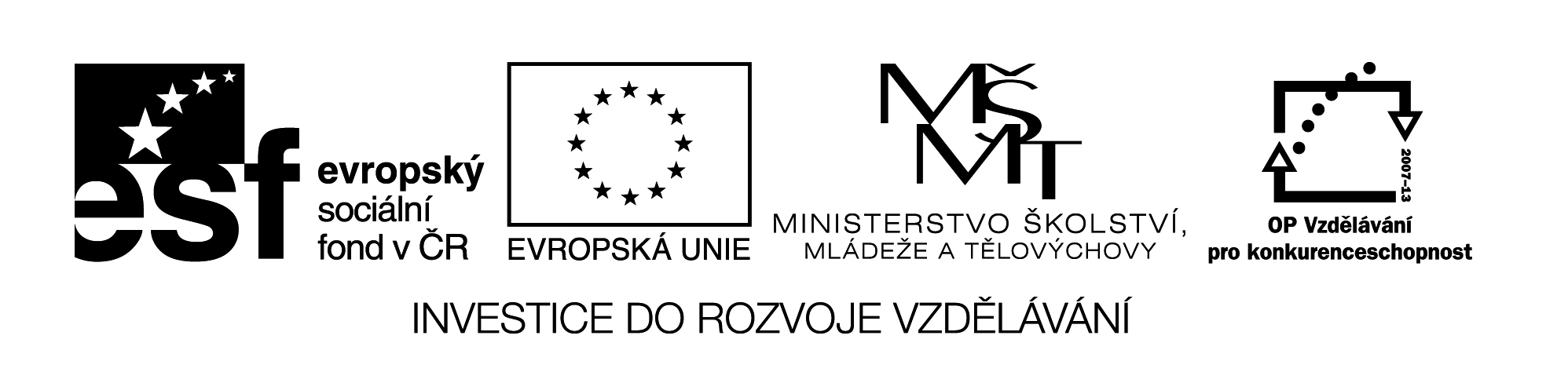 Operace s vektory
Digitální učební materiál byl vytvořen v rámci projektu 
Inovace a zkvalitnění výuky na Slovanském gymnáziu
CZ.1.07/1.5.00/34.1088
a) Skládání sil shodného směru
F
F1
F2
F = F1 + F2
Skládání sil shodného směruležících na jedné přímce
F1
F2
F
F = F1 + F2
b) Skládání sil opačného směru
F1
F2
F
F = F2 - F1
Od větší síly odečítáme menší sílu.
Výslednice má směr větší síly.
c) Skládání na sebe kolmých sil
F
F1
F2
c
b
a
F2 = F2+ F2
c2 = a2+ b2
2
1
d) Skládání různoběžných sil
F1
F
F2
Skládání více různoběžných sil
F2
F3
F4
F
F1
F2
F3
F4
d) Odčítání sil
F = F2 - F1
F = F2 + (-F1)
F1
-F1
F2
F
Odčítání sil jinak
F = F2 - F1
F
F1
F2
POZOR NA SMĚR VÝSLEDNÉHO VEKTORU!
Kontrola:  F1 + F = F2
Rozklad vektoru do význačných směrů
F
F1
F2